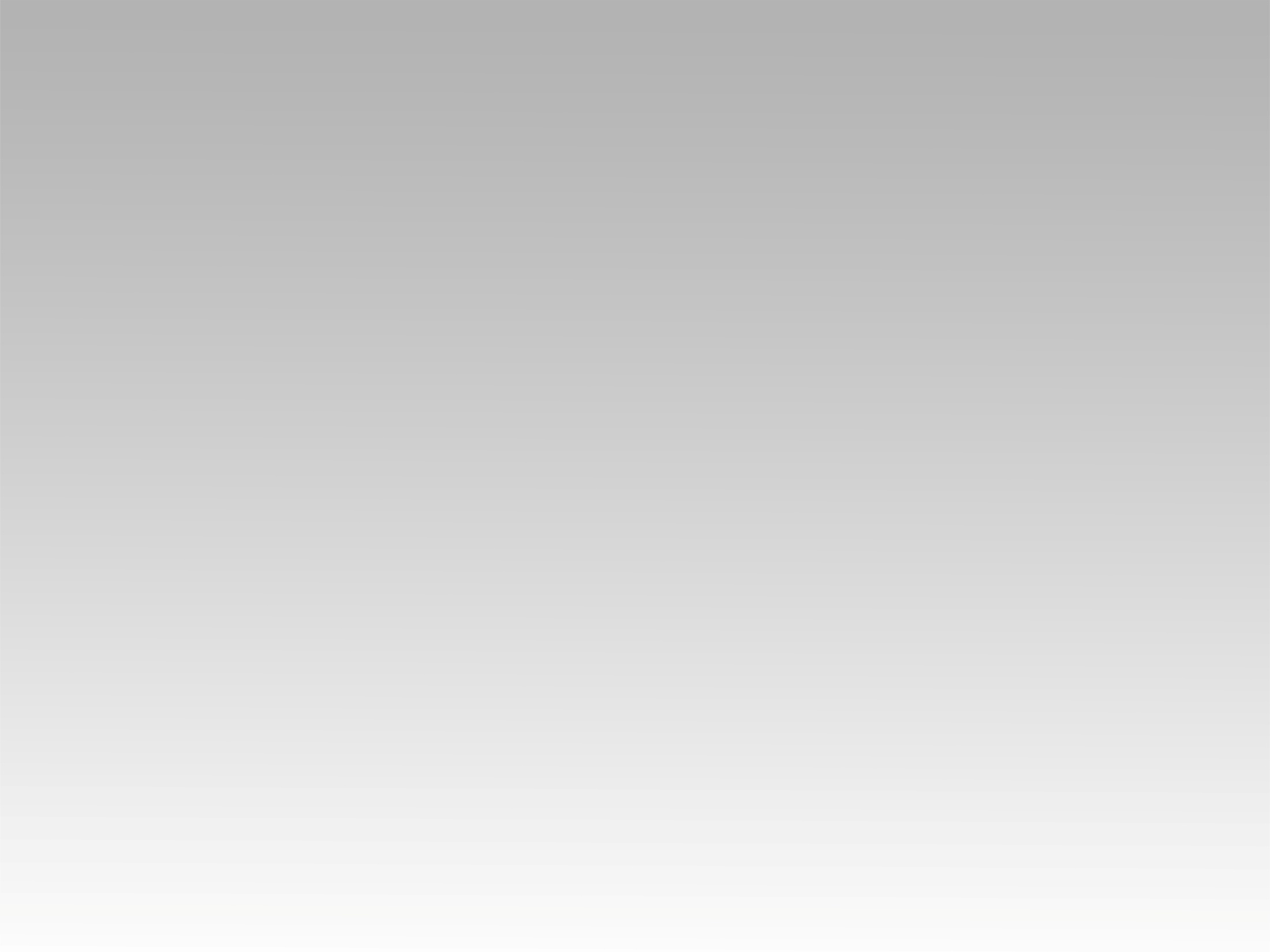 تـرنيــمة
كل اللي أنا محتاجه
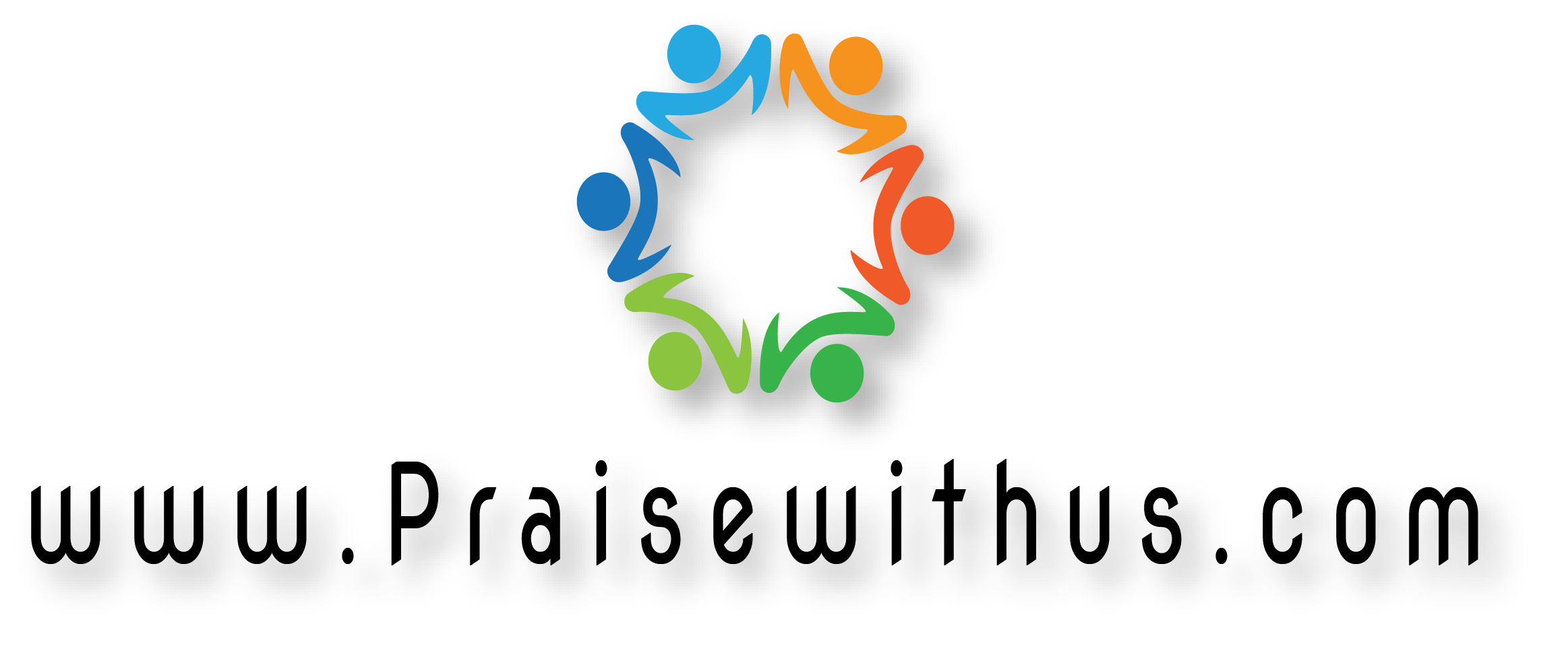 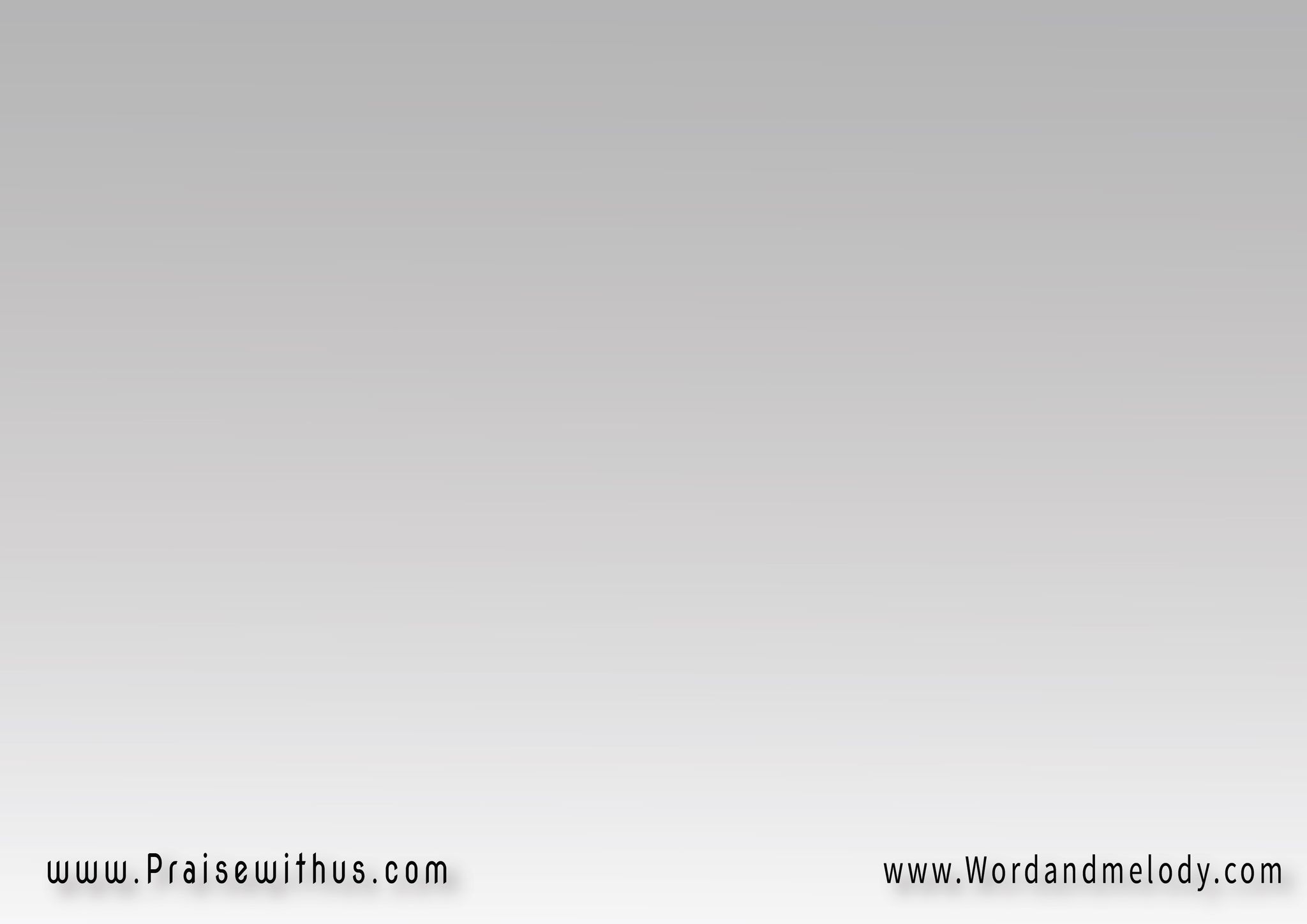 (كل اللي أنا محتاجه هو أنت
كل شهوة قلبي هي أنت)2
كل نبضه في قلبي بك أنت
كل لحظة في عمري ليك أنت
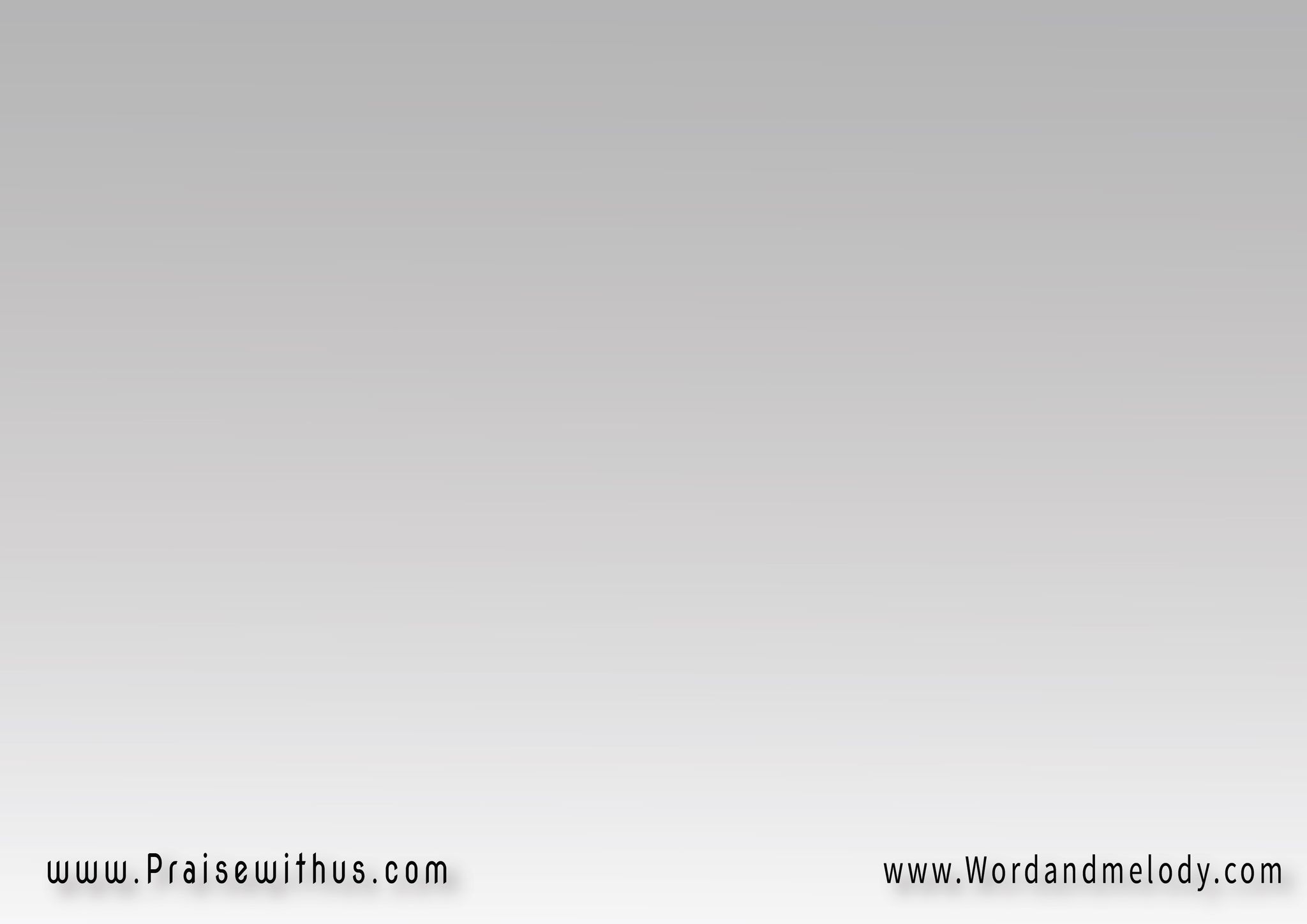 (بحبك، باهديلك كل قلبي
بحبك، بهديلك كل عمري
بحبك.. بحبك بحبك 
يا يســــــــــــــــــوع)2
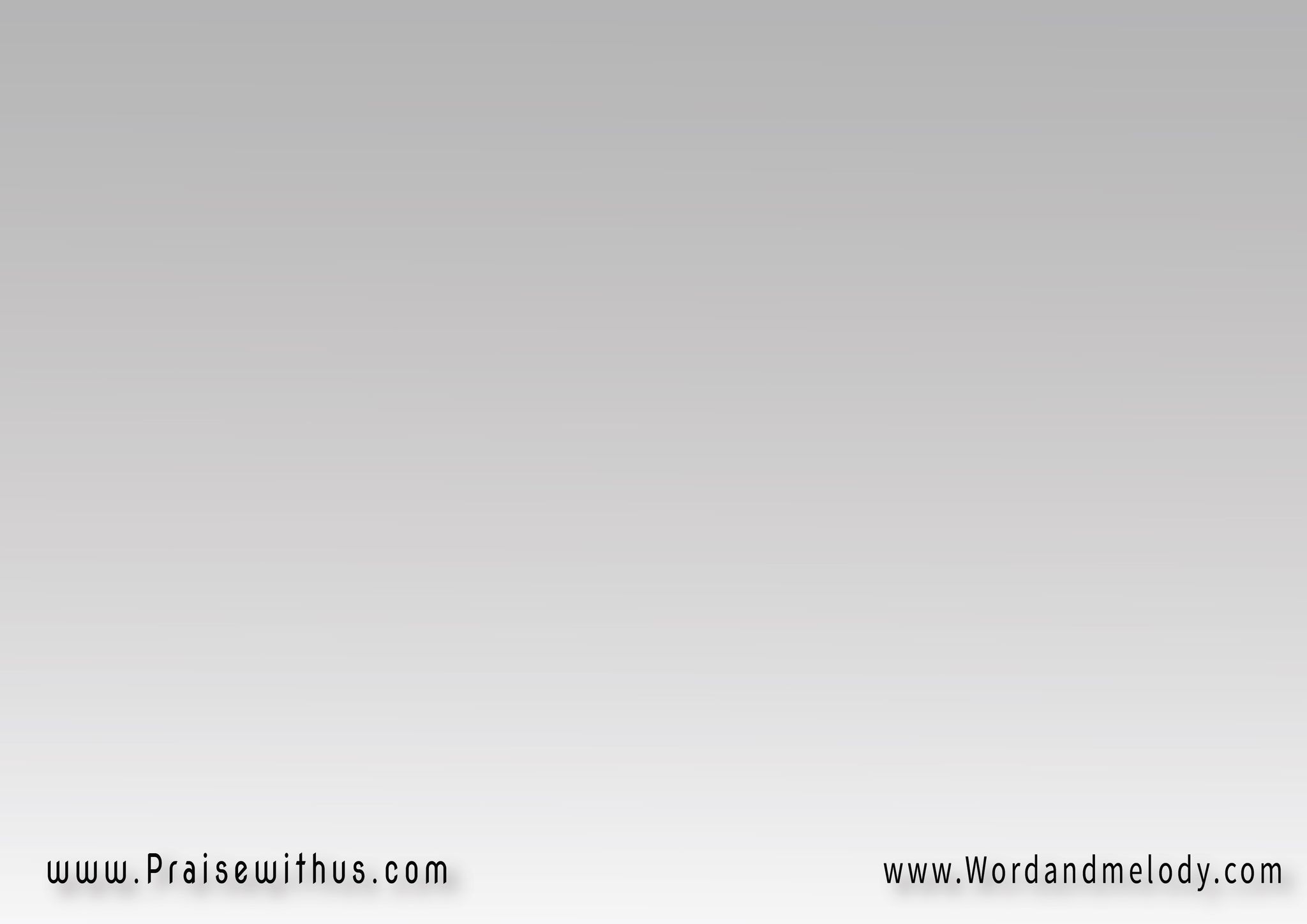 (يا يسوعي حبك ليَّ
هو أغلى ما في حياتي)2
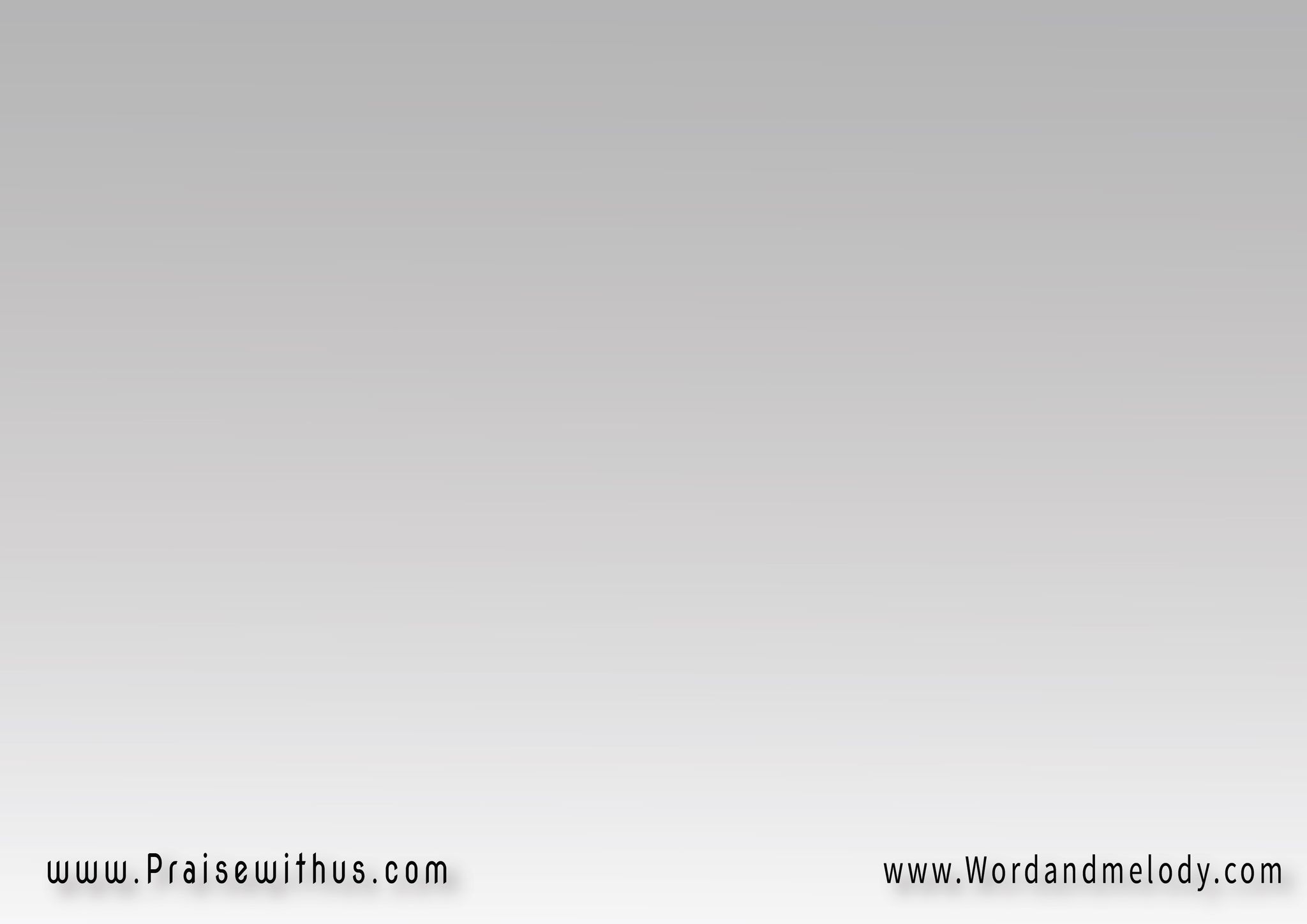 بحبك يتغير كل قلبي
 بحبك بتغير من طبيعتي
بحبك.. بحبك بحبك 
يا يســــــــــــــــوع
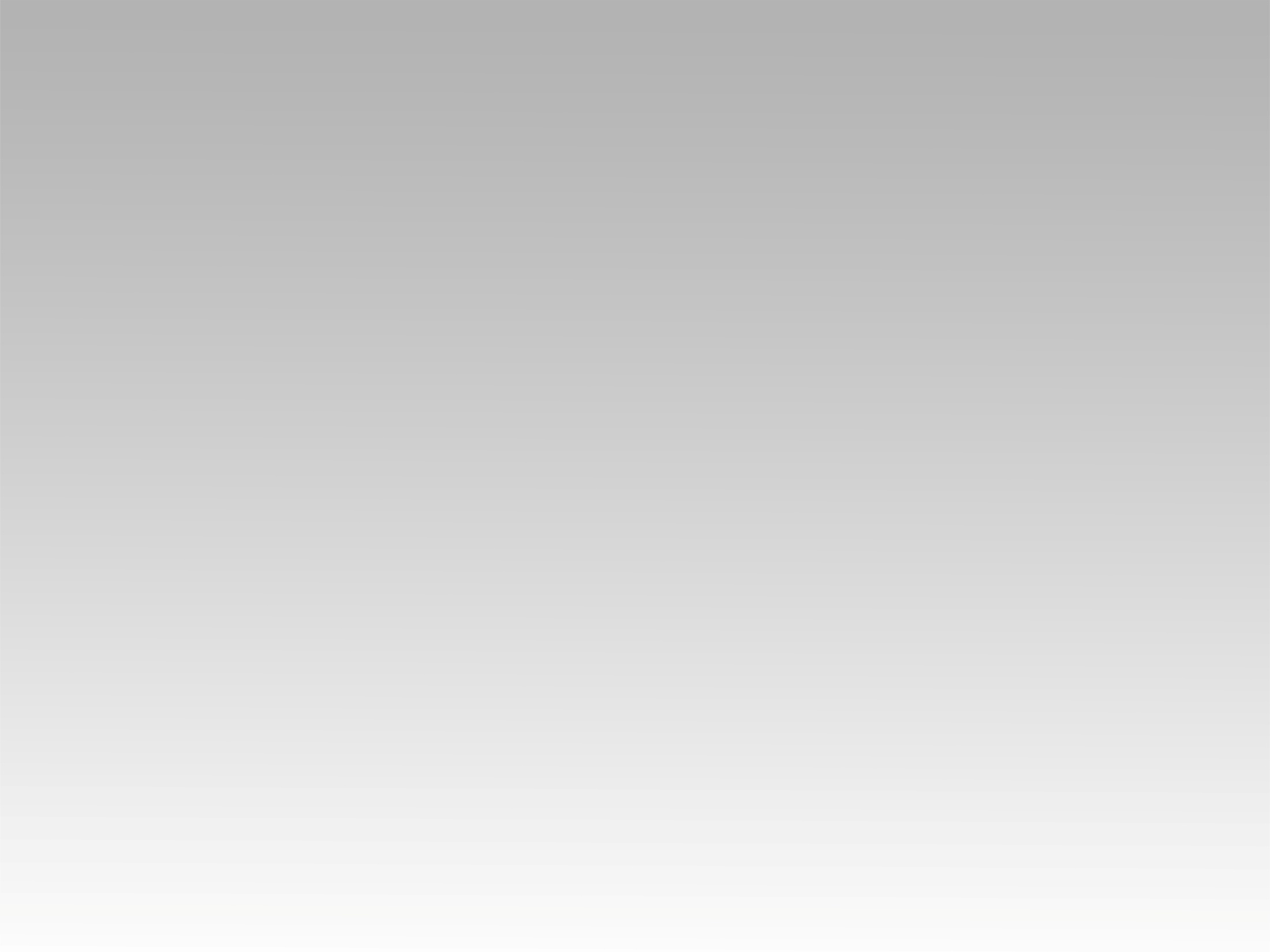 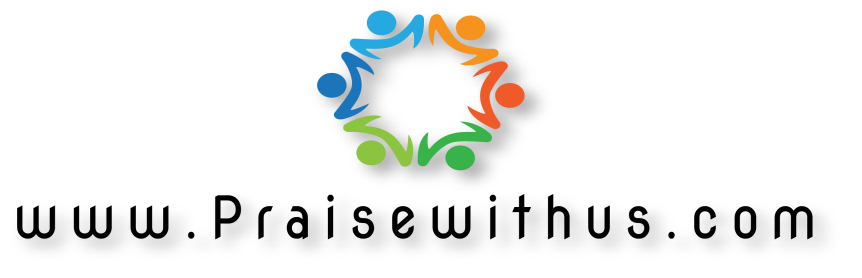